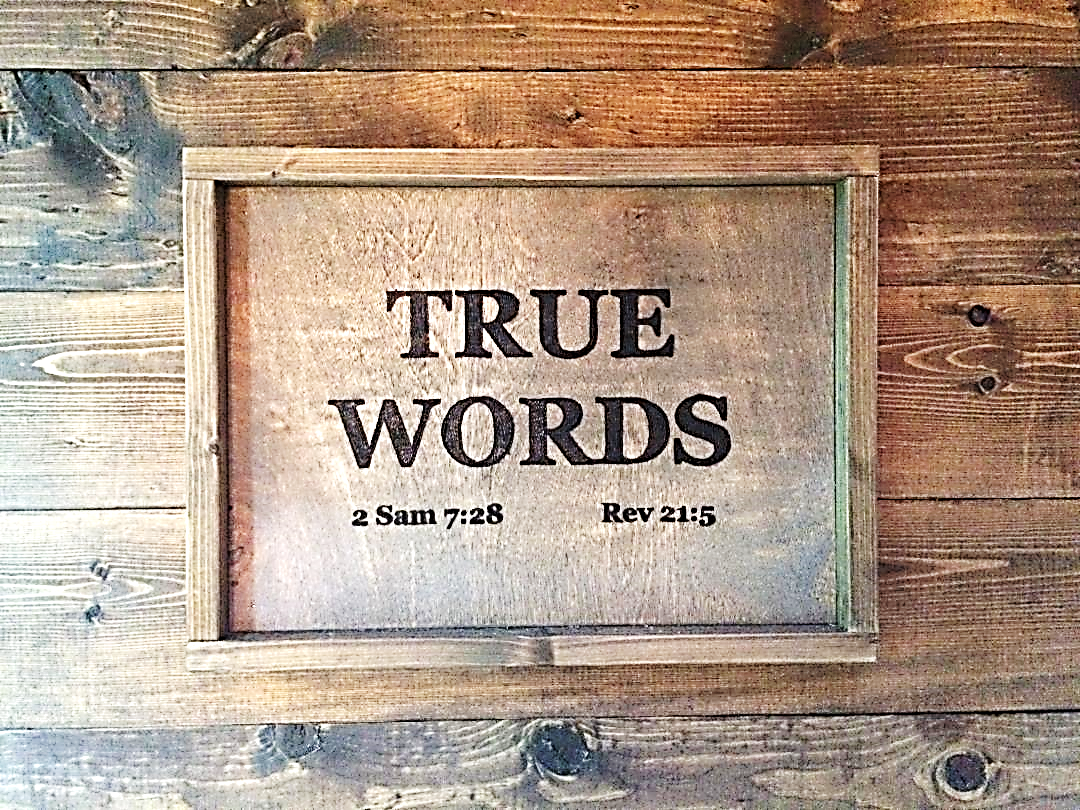 SERMON TITLE
Choice vs.
No Choice
Isaiah 65:12   Therefore will I number you to the sword, and ye shall all bow down to the slaughter: because when I called, ye did not answer; when I spake, ye did not hear; but did evil before mine eyes, and did choose that wherein I delighted not.
True Words Christian Church
Isaiah 66:4   I also will choose their delusions, and will bring their fears upon them; because when I called, none did answer; when I spake, they did not hear: but they did evil before mine eyes, and chose that in which I delighted not.
True Words Christian Church
Ezekiel 16:26   Thou hast also committed fornication with the Egyptians thy neighbours, great of flesh; and hast increased thy whoredoms, to provoke me to anger.
True Words Christian Church
Ezekiel 16:27   Behold, therefore I have stretched out my hand over thee, and have diminished thine ordinary food, and delivered thee unto the will of them that hate thee, the daughters of the Philistines, which are ashamed of thy lewd way.
True Words Christian Church
Ezekiel 16:28   Thou hast played the whore also with the Assyrians, because thou wast unsatiable; yea, thou hast played the harlot with them, and yet couldest not be satisfied.
True Words Christian Church
Ezekiel 16:29   Thou hast moreover multiplied thy fornication in the land of Canaan unto Chaldea; and yet thou wast not satisfied herewith.
True Words Christian Church
Ezekiel 16:30-32   How weak is thine heart, saith the Lord GOD, seeing thou doest all these things, the work of an imperious whorish woman;  31 In that thou buildest thine eminent place in the head of every way, and makest thine high place in every street; and hast not been as an harlot, in that thou scornest hire;  32 But as a wife that committeth adultery, which taketh strangers instead of her husband!
True Words Christian Church
Ezekiel 16:33   They give gifts to all whores: but thou givest thy gifts to all thy lovers, and hirest them, that they may come unto thee on every side for thy whoredom.
True Words Christian Church
Leviticus 18:22   Thou shalt not lie with mankind, as with womankind: it is abomination.
True Words Christian Church
1 Corinthians 6:9-10   Know ye not that the unrighteous shall not inherit the kingdom of God? Be not deceived: neither fornicators, nor idolaters, nor adulterers, nor effeminate, nor abusers of themselves with mankind,  10 Nor thieves, nor covetous, nor drunkards, nor revilers, nor extortioners, shall inherit the kingdom of God.
True Words Christian Church
Leviticus 20:13   If a man also lie with mankind, as he lieth with a woman, both of them have committed an abomination: they shall surely be put to death; their blood shall be upon them.
True Words Christian Church
Deuteronomy 7:26   Neither shalt thou bring an abomination into thine house, lest thou be a cursed thing like it: but thou shalt utterly detest it, and thou shalt utterly abhor it; for it is a cursed thing.
True Words Christian Church
1 Kings 14:22-24   And Judah did evil in the sight of the LORD, and they provoked him to jealousy with their sins which they had committed, above all that their fathers had done.  23 For they also built them high places, and images, and groves, on every high hill, and under every green tree.  24 And there were also sodomites in the land: and they did according to all the abominations of the nations which the LORD cast out before the children of Israel.
True Words Christian Church
1 Kings 15:11-12   And Asa did that which was right in the eyes of the LORD, as did David his father.  12 And he took away the sodomites out of the land, and removed all the idols that his fathers had made.
True Words Christian Church
Mark 1:15   And saying, The time is fulfilled, and the kingdom of God is at hand: repent ye, and believe the gospel.
True Words Christian Church
Acts 16:30-31   And brought them out, and said, Sirs, what must I do to be saved?  31 And they said, Believe on the Lord Jesus Christ, and thou shalt be saved, and thy house.
True Words Christian Church
John 9:35-38   Jesus heard that they had cast him out; and when he had found him, he said unto him, Dost thou believe on the Son of God?  36 He answered and said, Who is he, Lord, that I might believe on him?  37 And Jesus said unto him, Thou hast both seen him, and it is he that talketh with thee.  38 And he said, Lord, I believe. And he worshipped him.
True Words Christian Church
Joshua 24:14   Now therefore fear the LORD, and serve him in sincerity and in truth: and put away the gods which your fathers served on the other side of the flood, and in Egypt; and serve ye the LORD.
True Words Christian Church
Joshua 24:15   And if it seem evil unto you to serve the LORD, choose you this day whom ye will serve; whether the gods which your fathers served that were on the other side of the flood, or the gods of the Amorites, in whose land ye dwell: but as for me and my house, we will serve the LORD.
True Words Christian Church
Deuteronomy 30:19-20   I call heaven and earth to record this day against you, that I have set before you life and death, blessing and cursing: therefore choose life, that both thou and thy seed may live:  20 That thou mayest love the LORD thy God, and that thou mayest obey his voice, and that thou mayest cleave unto him: for he is thy life, and the length of thy days: that thou mayest dwell in the land which the LORD sware unto thy fathers, to Abraham, to Isaac, and to Jacob, to give them.
True Words Christian Church
Proverbs 1:29-30   For that they hated knowledge, and did not choose the fear of the LORD:  30 They would none of my counsel: they despised all my reproof.
True Words Christian Church
Proverbs 3:31-32   Envy thou not the oppressor, and choose none of his ways.  32 For the froward is abomination to the LORD: but his secret is with the righteous.
True Words Christian Church
Isaiah 7:14-16   Therefore the Lord himself shall give you a sign; Behold, a virgin shall conceive, and bear a son, and shall call his name Immanuel.  15 Butter and honey shall he eat, that he may know to refuse the evil, and choose the good.  16 For before the child shall know to refuse the evil, and choose the good, the land that thou abhorrest shall be forsaken of both her kings.
True Words Christian Church
Hebrews 11:24-26   By faith Moses, when he was come to years, refused to be called the son of Pharaoh's daughter;  25 Choosing rather to suffer affliction with the people of God, than to enjoy the pleasures of sin for a season;  26 Esteeming the reproach of Christ greater riches than the treasures in Egypt: for he had respect unto the recompence of the reward.
True Words Christian Church
Matthew 7:1   Judge not, that ye be not judged.
True Words Christian Church
Matthew 7:1-3   Judge not, that ye be not judged.  2 For with what judgment ye judge, ye shall be judged: and with what measure ye mete, it shall be measured to you again.  3 And why beholdest thou the mote that is in thy brother's eye, but considerest not the beam that is in thine own eye?
True Words Christian Church
Matthew 7:4-5   Or how wilt thou say to thy brother, Let me pull out the mote out of thine eye; and, behold, a beam is in thine own eye?  5 Thou hypocrite, first cast out the beam out of thine own eye; and then shalt thou see clearly to cast out the mote out of thy brother's eye.
True Words Christian Church
Wikipedia says, “There is no evidence that pedophilia can be cured. Instead, most therapies focus on helping the pedophile refrain from acting on their desires. There are no stidues showing that they result in long-term change in sexual preference.”
True Words Christian Church
Luke 17:2   It were better for him that a millstone were hanged about his neck, and he cast into the sea, than that he should offend one of these little ones.
True Words Christian Church
Leviticus 20:15-16   And if a man lie with a beast, he shall surely be put to death: and ye shall slay the beast.  16 And if a woman approach unto any beast, and lie down thereto, thou shalt kill the woman, and the beast: they shall surely be put to death; their blood shall be upon them.
True Words Christian Church
Exodus 20:15   Thou shalt not steal.
True Words Christian Church
Exodus 21:16   And he that stealeth a man, and selleth him, or if he be found in his hand, he shall surely be put to death.
True Words Christian Church
Deuteronomy 24:7   If a man be found stealing any of his brethren of the children of Israel, and maketh merchandise of him, or selleth him; then that thief shall die; and thou shalt put evil away from among you.
True Words Christian Church
Leviticus 20:9   For every one that curseth his father or his mother shall be surely put to death: he hath cursed his father or his mother; his blood shall be upon him.
True Words Christian Church
Ephesians 6:1   Children, obey your parents in the Lord: for this is right.
True Words Christian Church
Colossians 3:20   Children, obey your parents in all things: for this is well pleasing unto the Lord.
True Words Christian Church
Colossians 3:21   Fathers, provoke not your children to anger, lest they be discouraged.
True Words Christian Church
Proverbs 16:9   A man's heart deviseth his way: but the LORD directeth his steps.
True Words Christian Church
Proverbs 14:12   There is a way which seemeth right unto a man, but the end thereof are the ways of death.
True Words Christian Church
Proverbs 3:5-6   Trust in the LORD with all thine heart; and lean not unto thine own understanding.  6 In all thy ways acknowledge him, and he shall direct thy paths.
True Words Christian Church
Galatians 6:7-8   Be not deceived; God is not mocked: for whatsoever a man soweth, that shall he also reap.  8 For he that soweth to his flesh shall of the flesh reap corruption; but he that soweth to the Spirit shall of the Spirit reap life everlasting.
True Words Christian Church
1 John 1:9   If we confess our sins, he is faithful and just to forgive us our sins, and to cleanse us from all unrighteousness.
True Words Christian Church
Ezekiel 20:13   But the house of Israel rebelled against me in the wilderness: they walked not in my statutes, and they despised my judgments, which if a man do, he shall even live in them; and my sabbaths they greatly polluted: then I said, I would pour out my fury upon them in the wilderness, to consume them.
True Words Christian Church
Genesis 4:6-7   And the LORD said unto Cain, Why art thou wroth? and why is thy countenance fallen?  7 If thou doest well, shalt thou not be accepted? and if thou doest not well, sin lieth at the door. And unto thee shall be his desire, and thou shalt rule over him.
True Words Christian Church
Hebrews 11:4   By faith Abel offered unto God a more excellent sacrifice than Cain, by which he obtained witness that he was righteous, God testifying of his gifts: and by it he being dead yet speaketh.
True Words Christian Church
1 John 3:11-12   For this is the message that ye heard from the beginning, that we should love one another.  12 Not as Cain, who was of that wicked one, and slew his brother. And wherefore slew he him? Because his own works were evil, and his brother's righteous.
True Words Christian Church
Jude 11   Woe unto them! for they have gone in the way of Cain, and ran greedily after the error of Balaam for reward, and perished in the gainsaying of Core.
True Words Christian Church
John 15:13-14   Greater love hath no man than this, that a man lay down his life for his friends.  14 Ye are my friends, if ye do whatsoever I command you.
True Words Christian Church
Psalm 12:3-4   The LORD shall cut off all flattering lips, and the tongue that speaketh proud things:  4 Who have said, With our tongue will we prevail; our lips are our own: who is lord over us?
True Words Christian Church